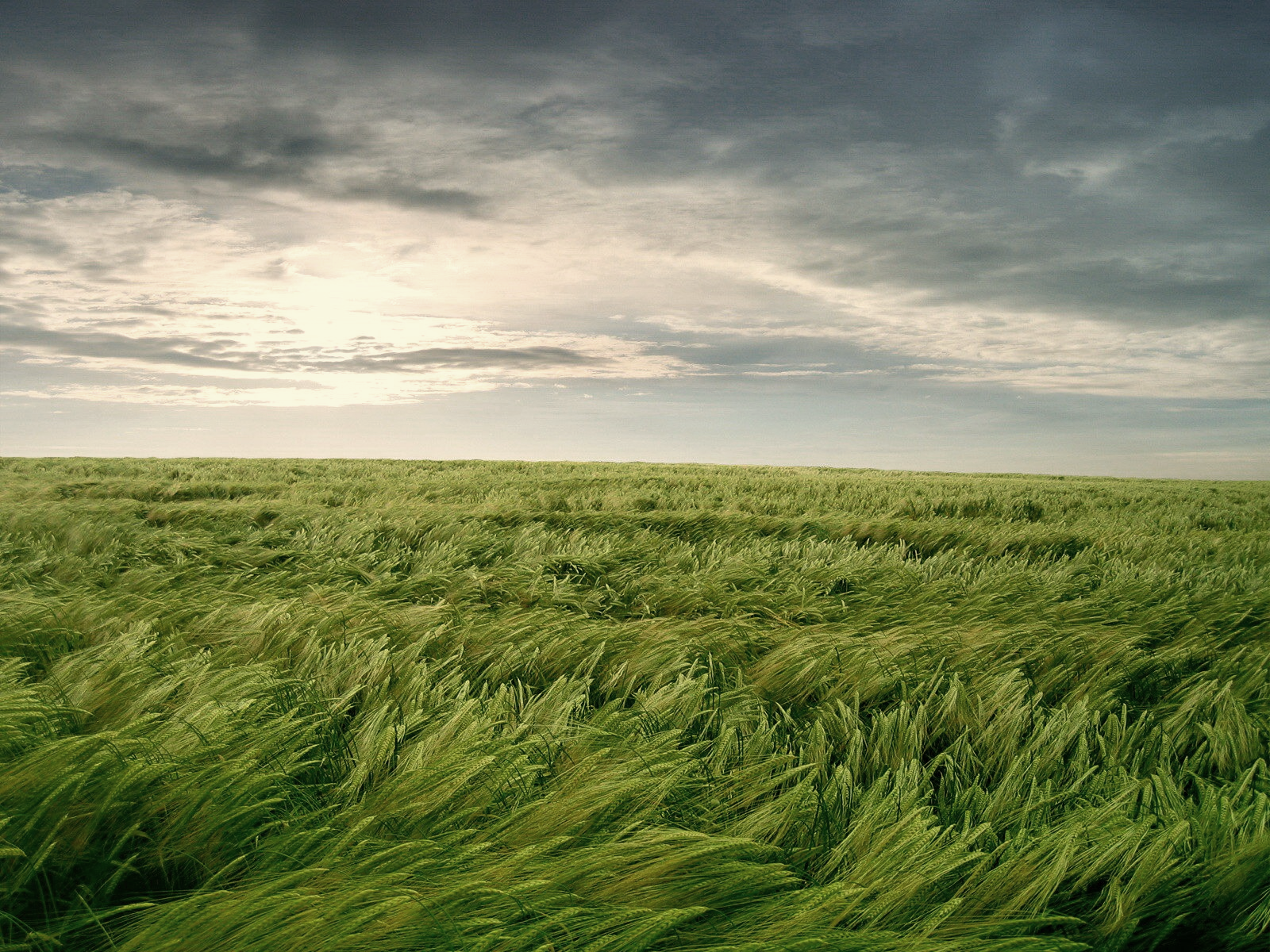 НОВЫЕ ПРАВИЛА ОКАЗАНИЯ ГОСПОДДЕРЖКИ 
СЕЛЬХОЗТОВАРОПРОИЗВОДИТЕЛЯМ В 2024 ГОДУ
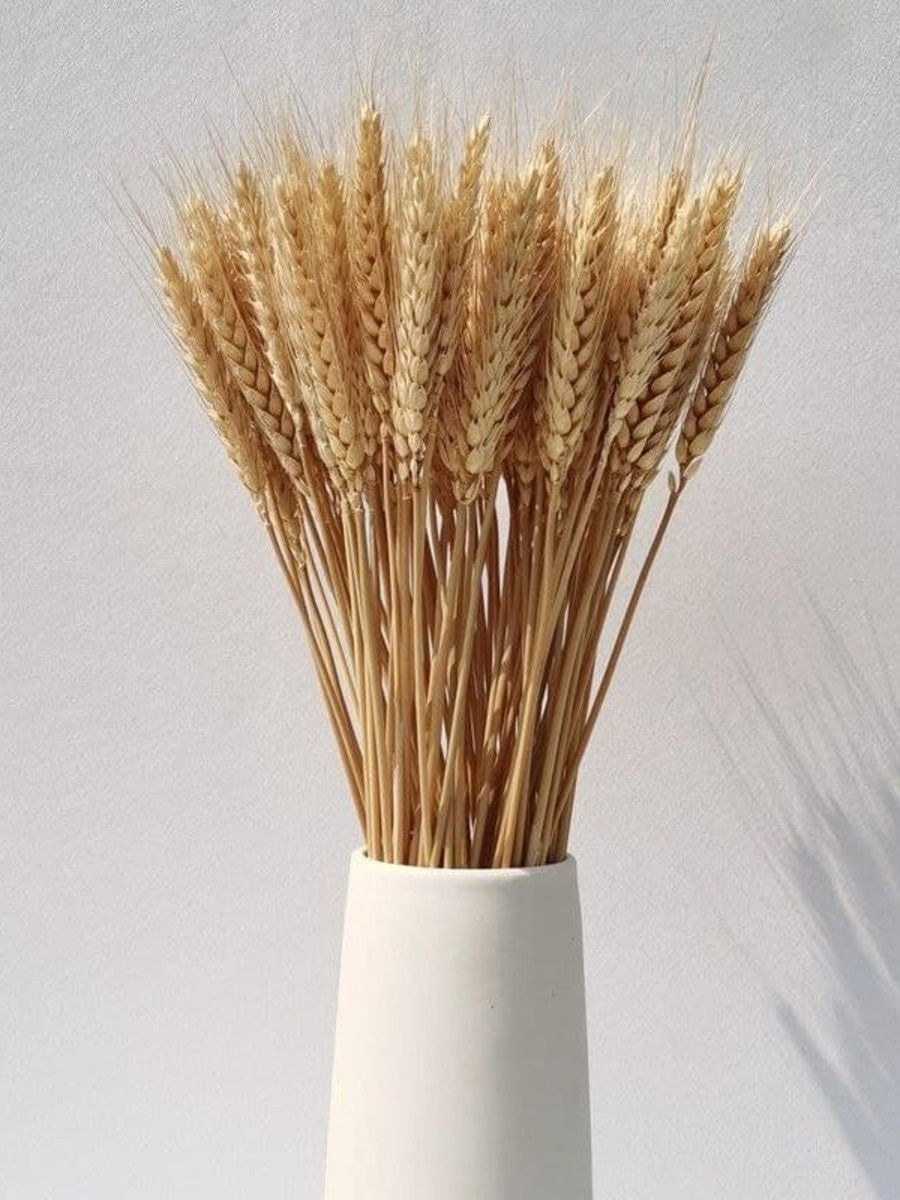 ГОСУДАРСТВЕННАЯ ПОДДЕРЖКА В 2024 ГОДУ
1 262,4 млн. руб.
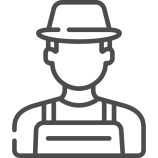 Сельское хозяйство
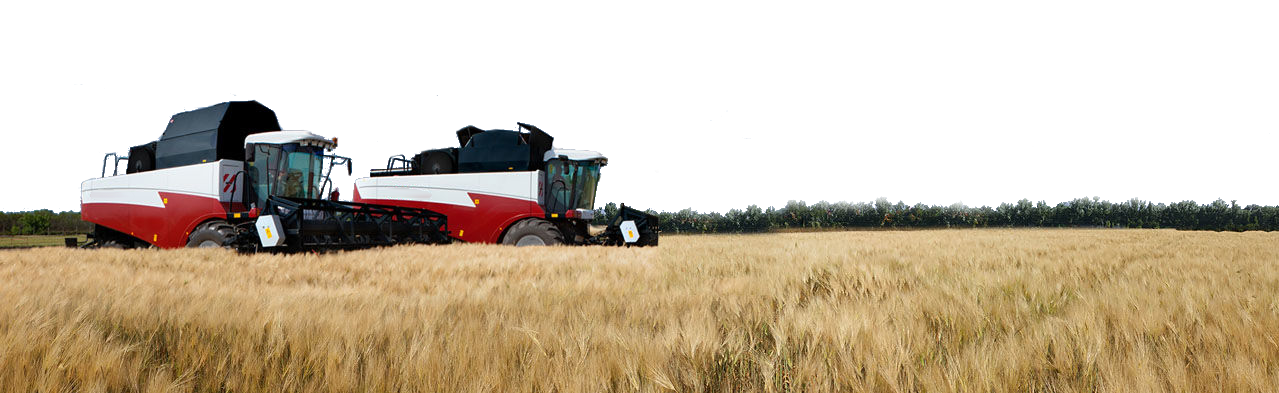 КБ
ФБ
511,8 млн. руб.
750,6 млн. руб.
ОСНОВНЫЕ ИЗМЕНЕНИЯ ЗАКОНОДАТЕЛЬСТВА
Внесение минеральных удобрений, семена по ГОСТУ.
С 2025 г. документы, подтверждающие наличие прав пользования земельными участками.
Проведение агротехнологических работ
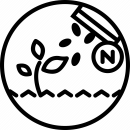 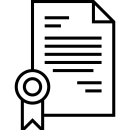 Достижение численности поголовья.
С 2025 г. документы, подтверждающие наличие прав пользования земельными участками.
Поддержка животноводства
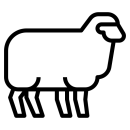 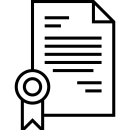 Поддержка элитного семеноводства
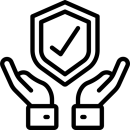 Страхование урожая.
Подтверждение элитности семян
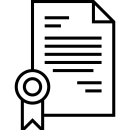 Грант «Агростартап»
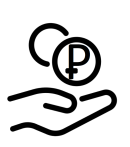 Проекты менее 1,5 млн. рублей к  рассмотрению не принимаются
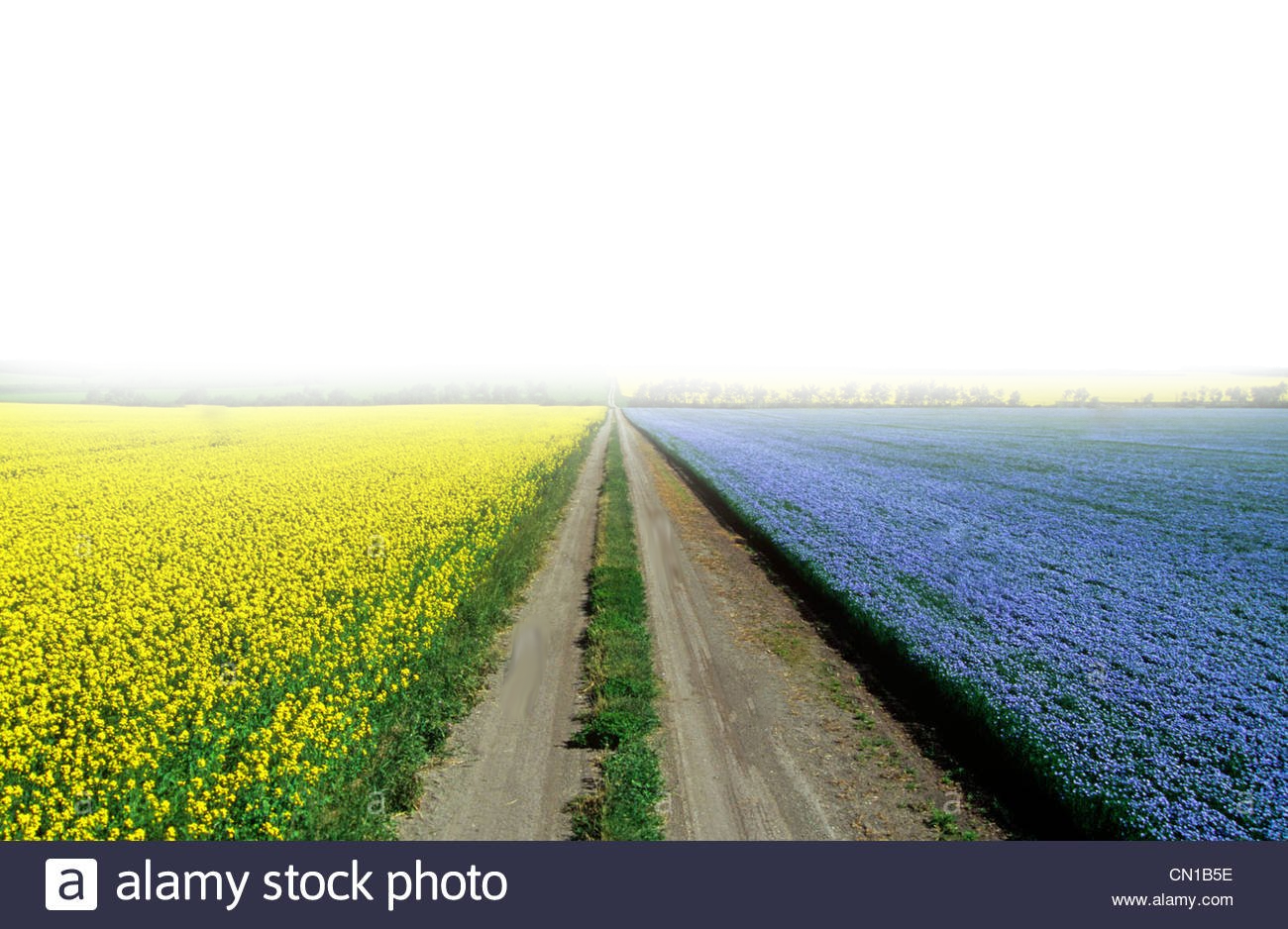 Грант на развитие МТБ СПоК
Проекты менее 5 млн. рублей к рассмотрению не принимаются (70/30)
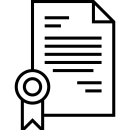 Грант на развитие МТБ начинающим СПоК
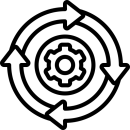 Начинающие СПоК – размер гранта не более 10 млн. руб. (90/10)
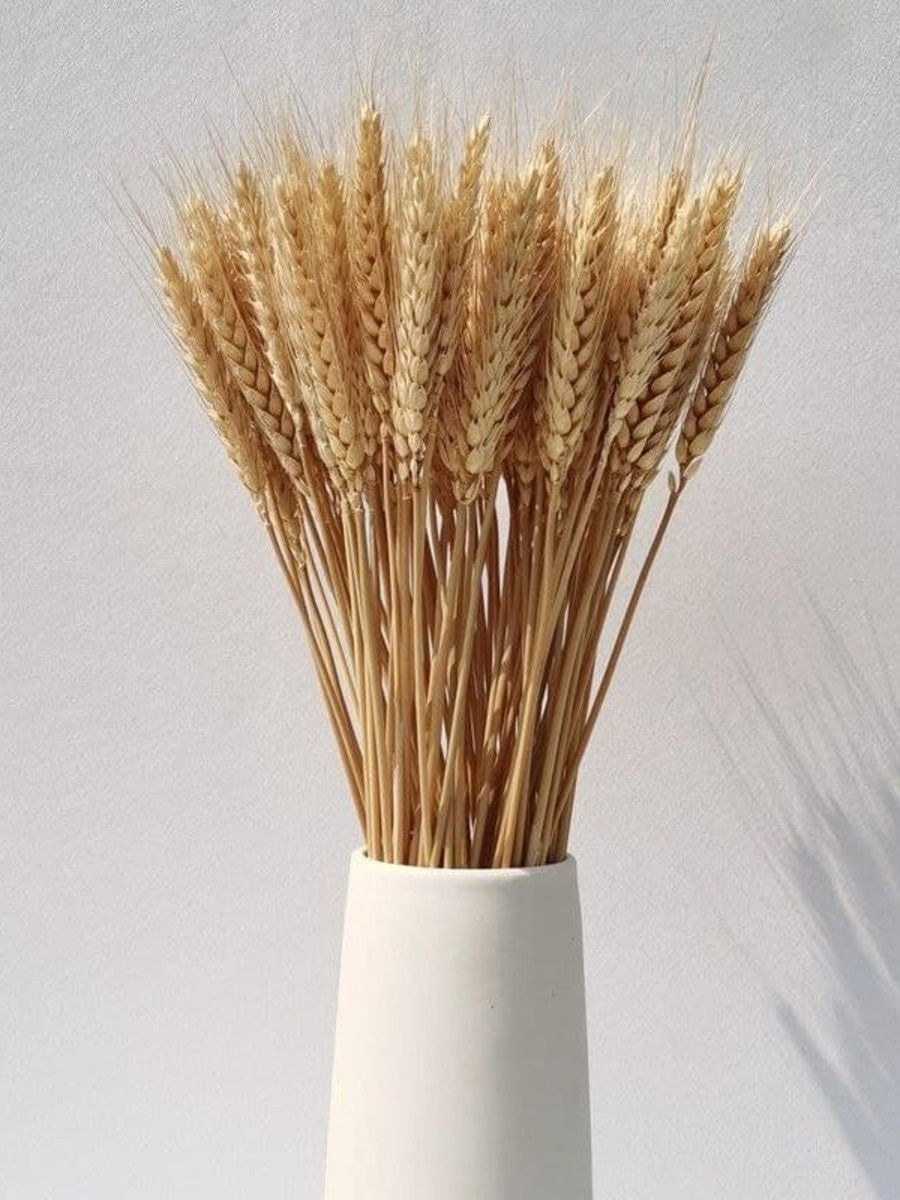 ГРАНТ НА РАЗВИТИЕ СЕМЕЙНОЙ ФЕРМЫ
Субсидия на финансовое обеспечение затрат (60/40) не более 20 млн. руб.
Грант на строительство
(70/30) не более 30 млн. руб.
Цели:
Цели:
Строительство, реконструкция, модернизация,  производственных объектов, приобретение оборудования, земельные участки из муниципальной собственности.
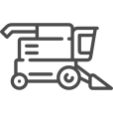 - техника 
 
 - с/х животные 
 
- технологическое   оборудование
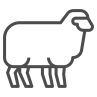 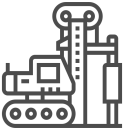 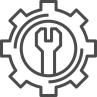 Технику и животных НЕЛЬЗЯ
Проект стоимость менее 5 млн. руб. 
НЕ РАССМАТРИВАЕТСЯ
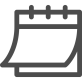 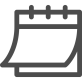 24 месяца
До конца финансового года
ТРЕБОВАНИЯ К ПОЛУЧАТЕЛЯМ СУБСИДИИ
Не является иностранным лицом или зарегистрированным в офшоре
Не находится в перечне лиц, занимающихся экстремистской и террористической деятельностью, 
а так же причастных к распространению оружия массового поражения
Не получает средства из бюджета, из которого предоставляется субсидия, на аналогичные цели
Не является иностранным агентом
Не находится в процессе реорганизации, ликвидации, приостановки деятельности
Задолженность по налоговым сборам не более 30 тыс. рублей, для грантов не более 10 тыс. руб.
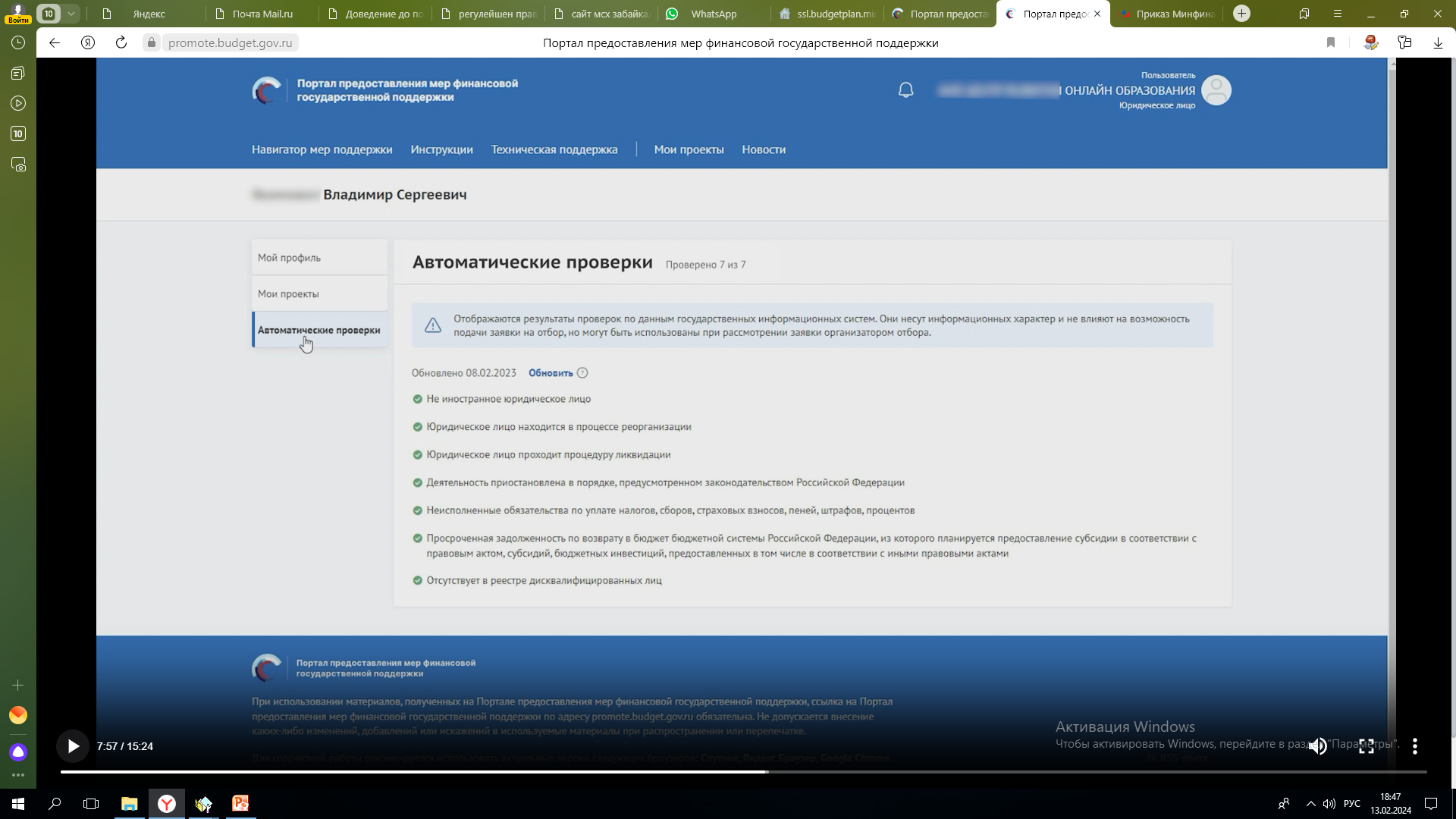 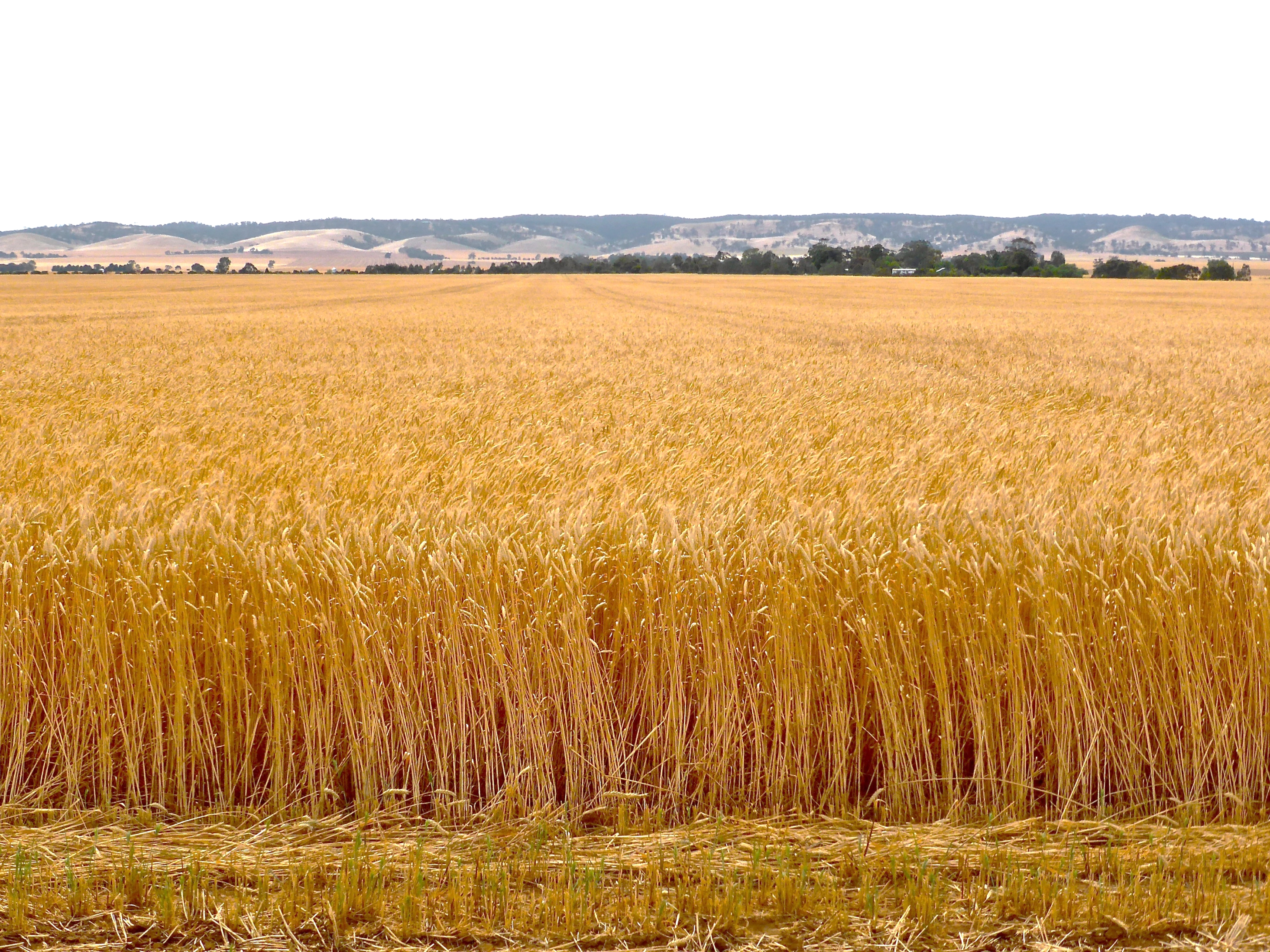 РАБОТА НА ПОРТАЛЕ
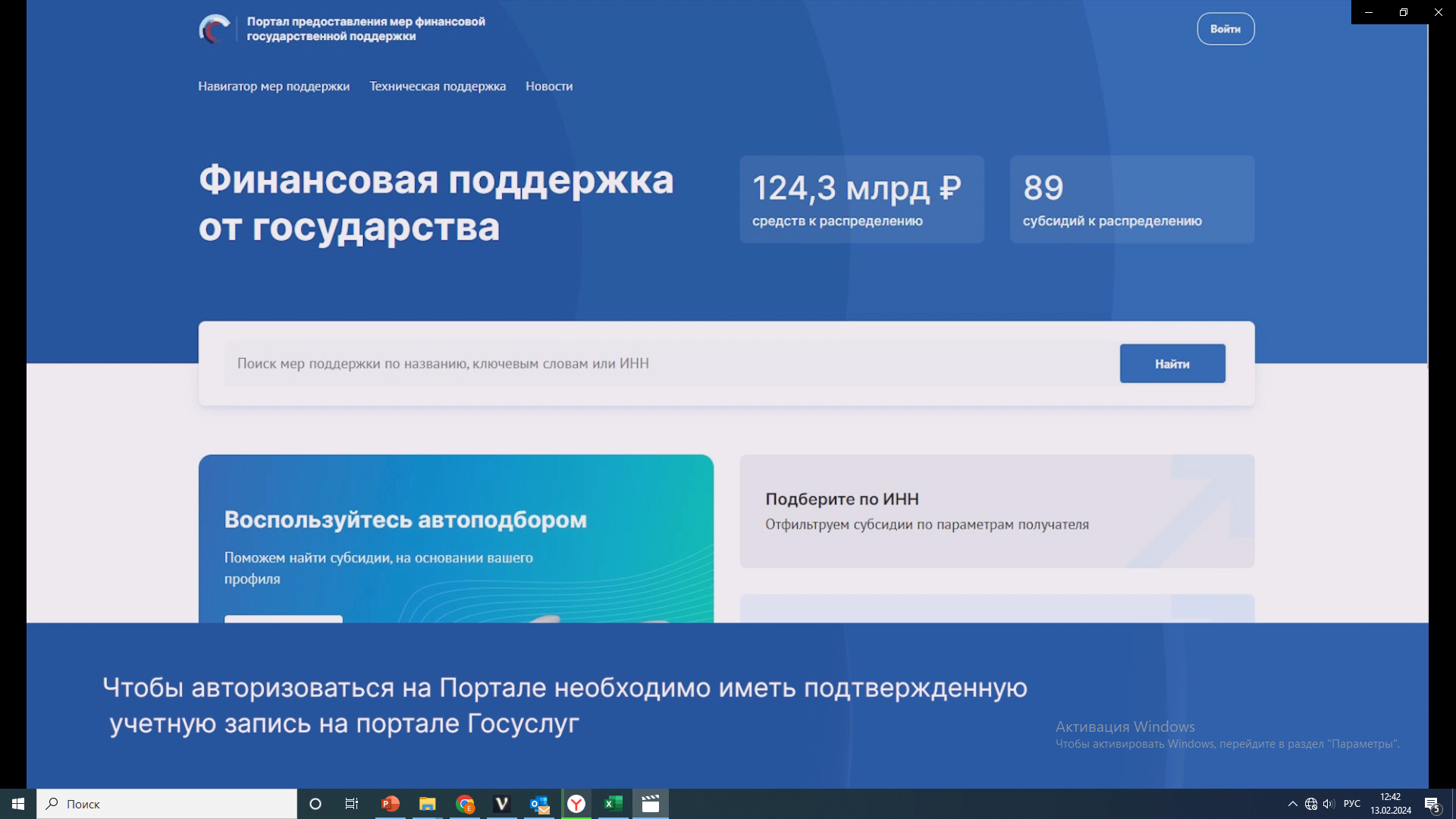 https://promote.budget.gov.ru/
Субсидии из ФБ предоставляются путем проведения отбора получателей с использованием Портала предоставления мер финансовой государственной поддержки
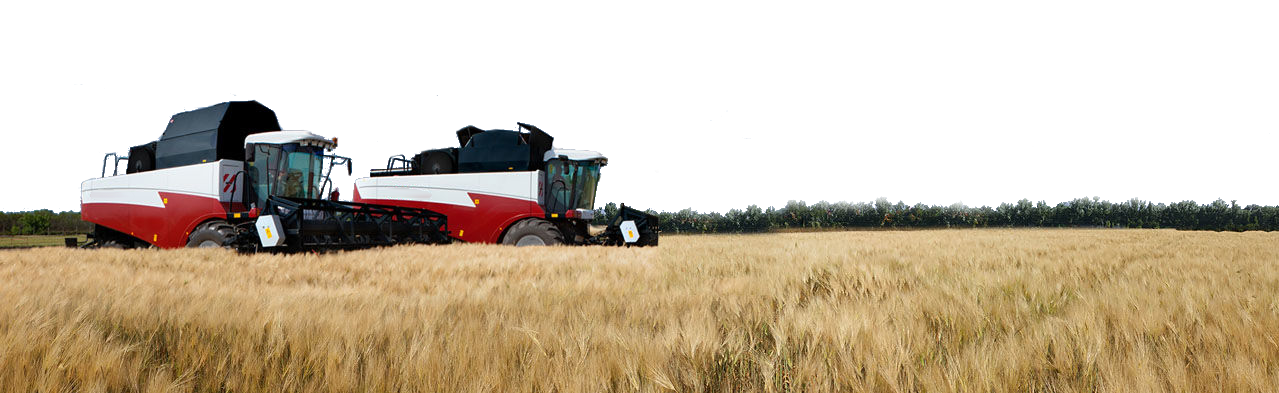 РАБОТА НА ПОРТАЛЕ
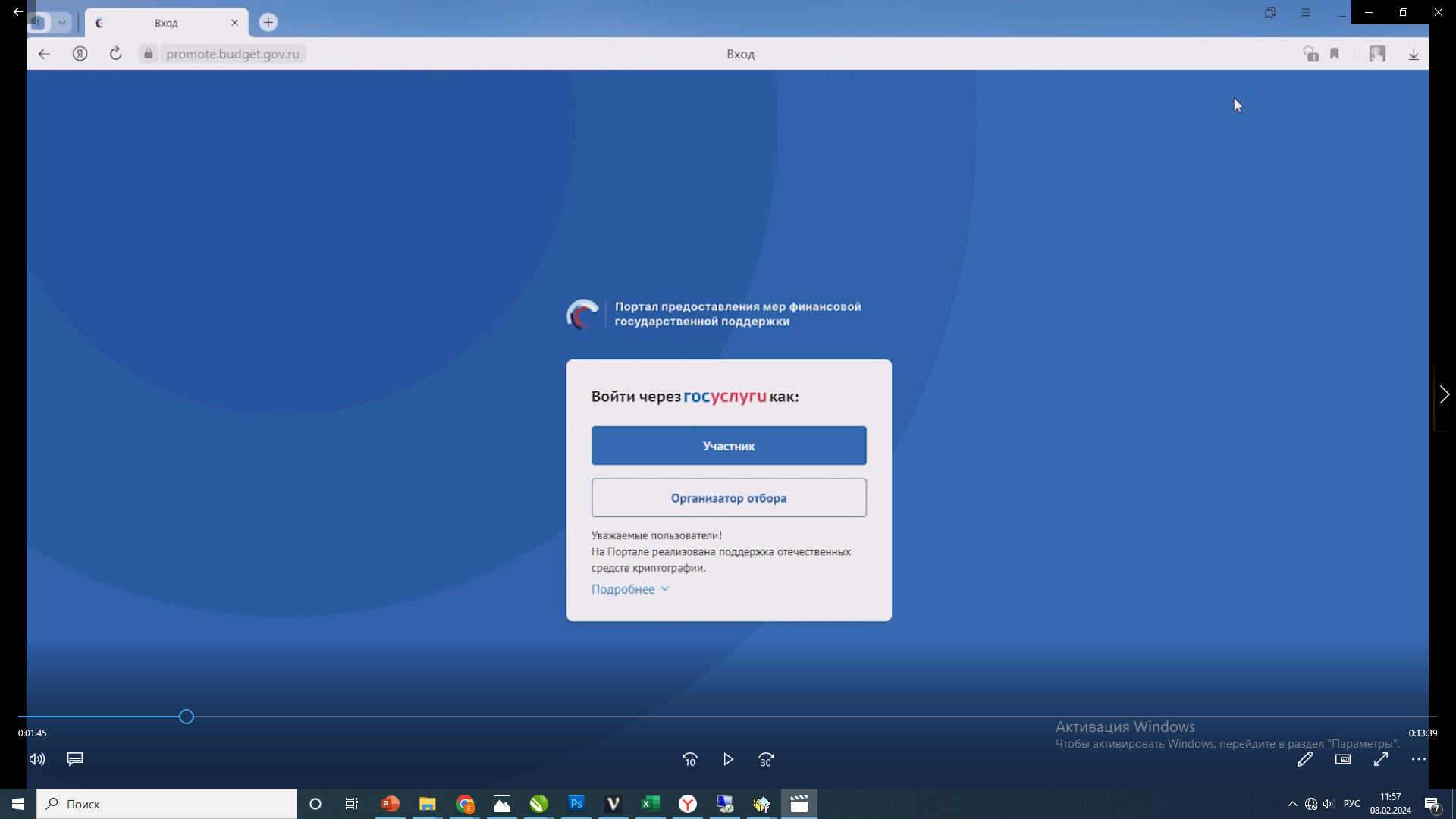 Доступ на Портал для участия в отборе является наличие подтвержденной учетной записи на Портале Госуслуг.
Нужно прикрепить профиль физ.лица на Портале Госуслуг к юридическому лицу (ИП ГКФХ, ИП, КФХ, ООО)
Наличие действующей ЭЦП
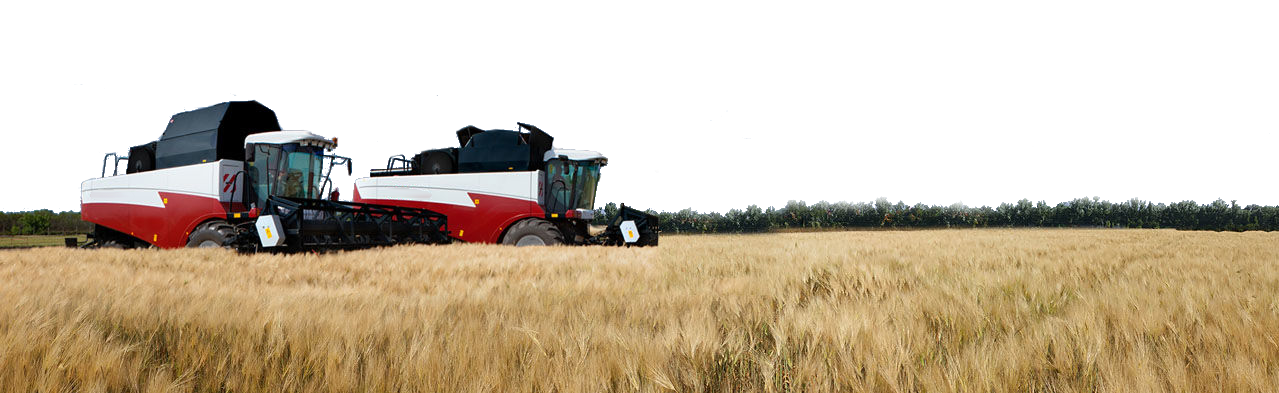 РАБОТА НА ПОРТАЛЕ
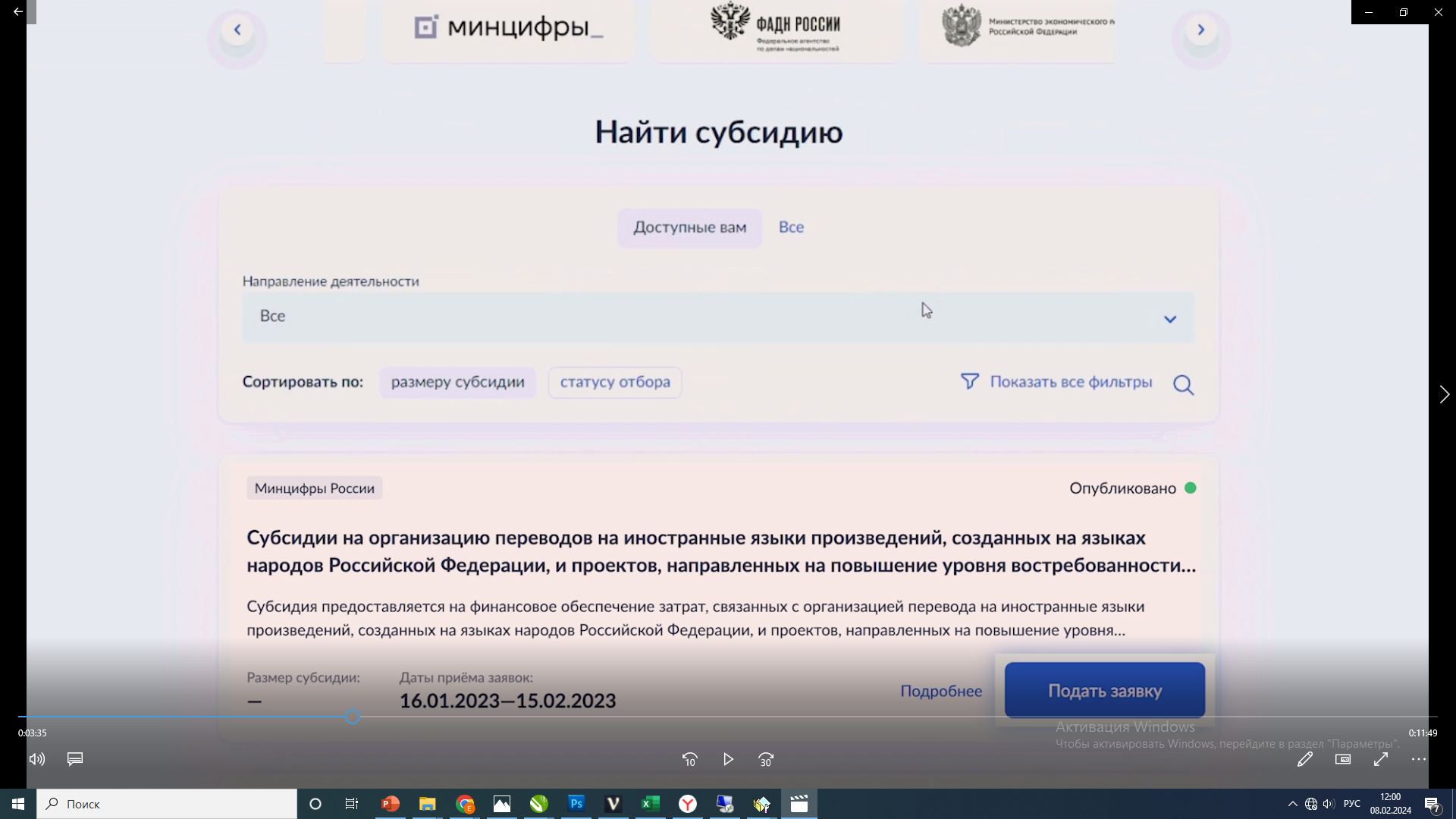 На Портале МСХ ЗК объявляет отбор на предоставления субсидии.
Заявителем подается заявка в электронном виде.
Приложения к заявке прикрепляются в форме скан-копий.
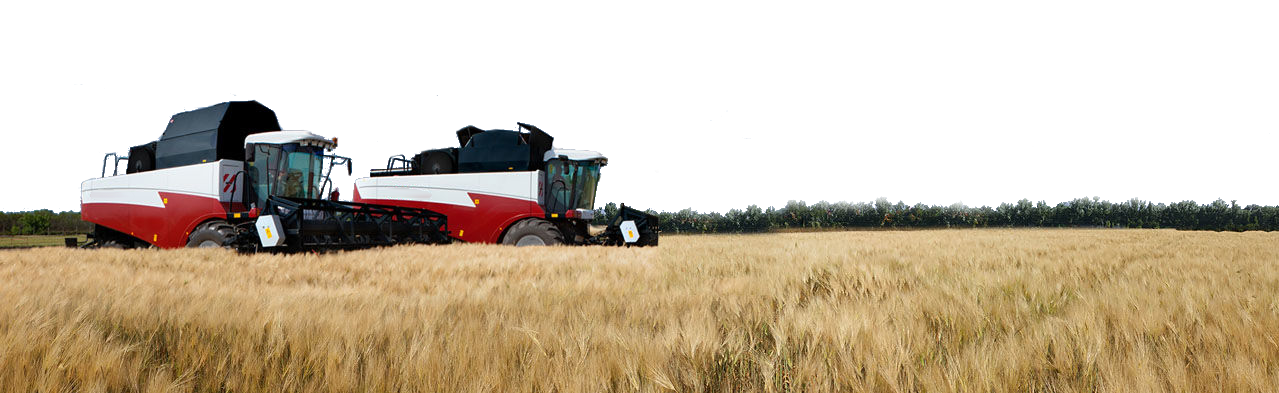 РАСЧЕТ СУБСИДИЙ
До начала отбора МСХ ЗК утверждает ставку субсидии
=
Х
ФОРМУЛА РАСЧЕТА В 
КАЖДОМ ПОРЯДКЕ СВОЯ
Обязательно указать предлагаемый результат
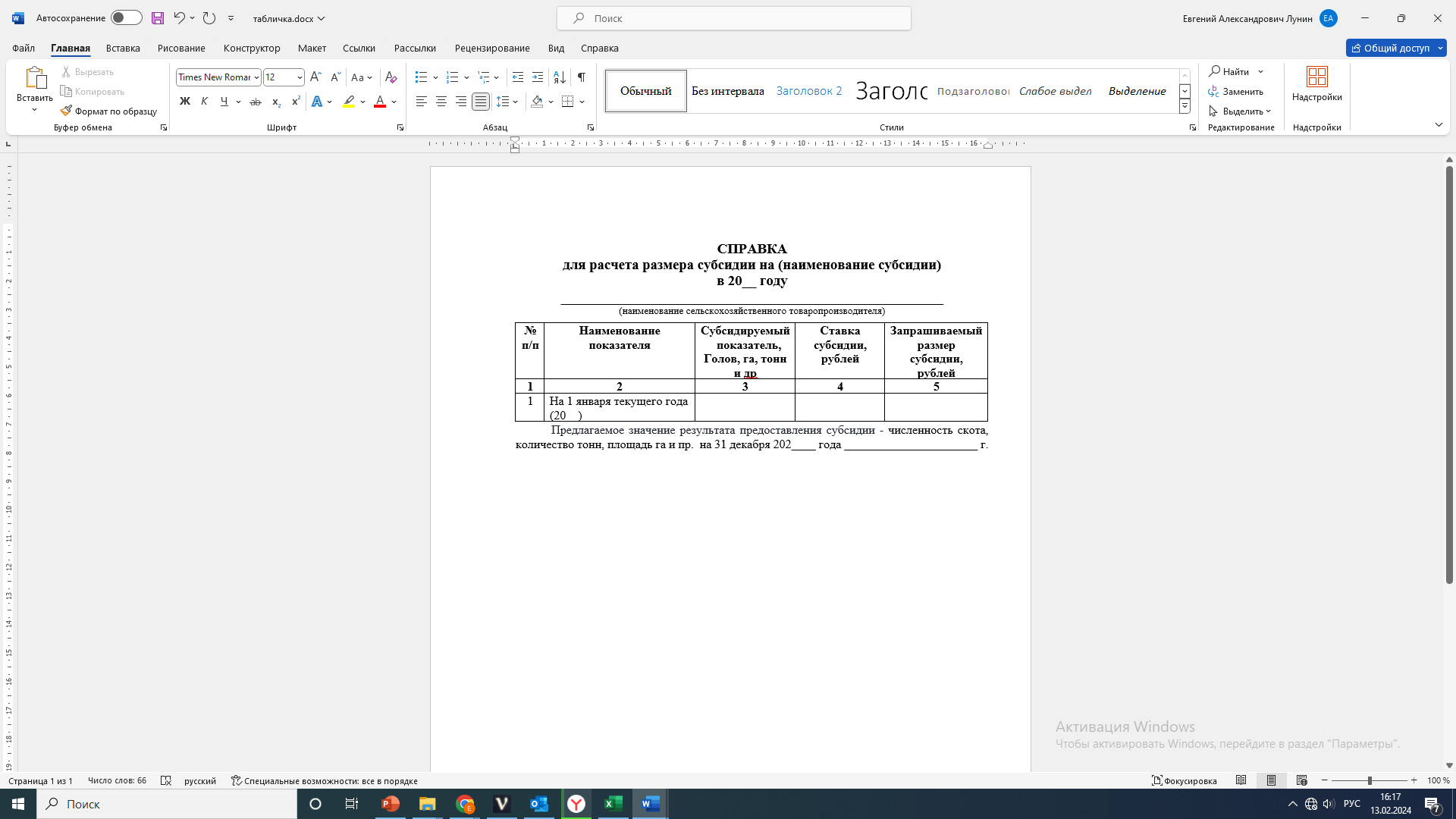 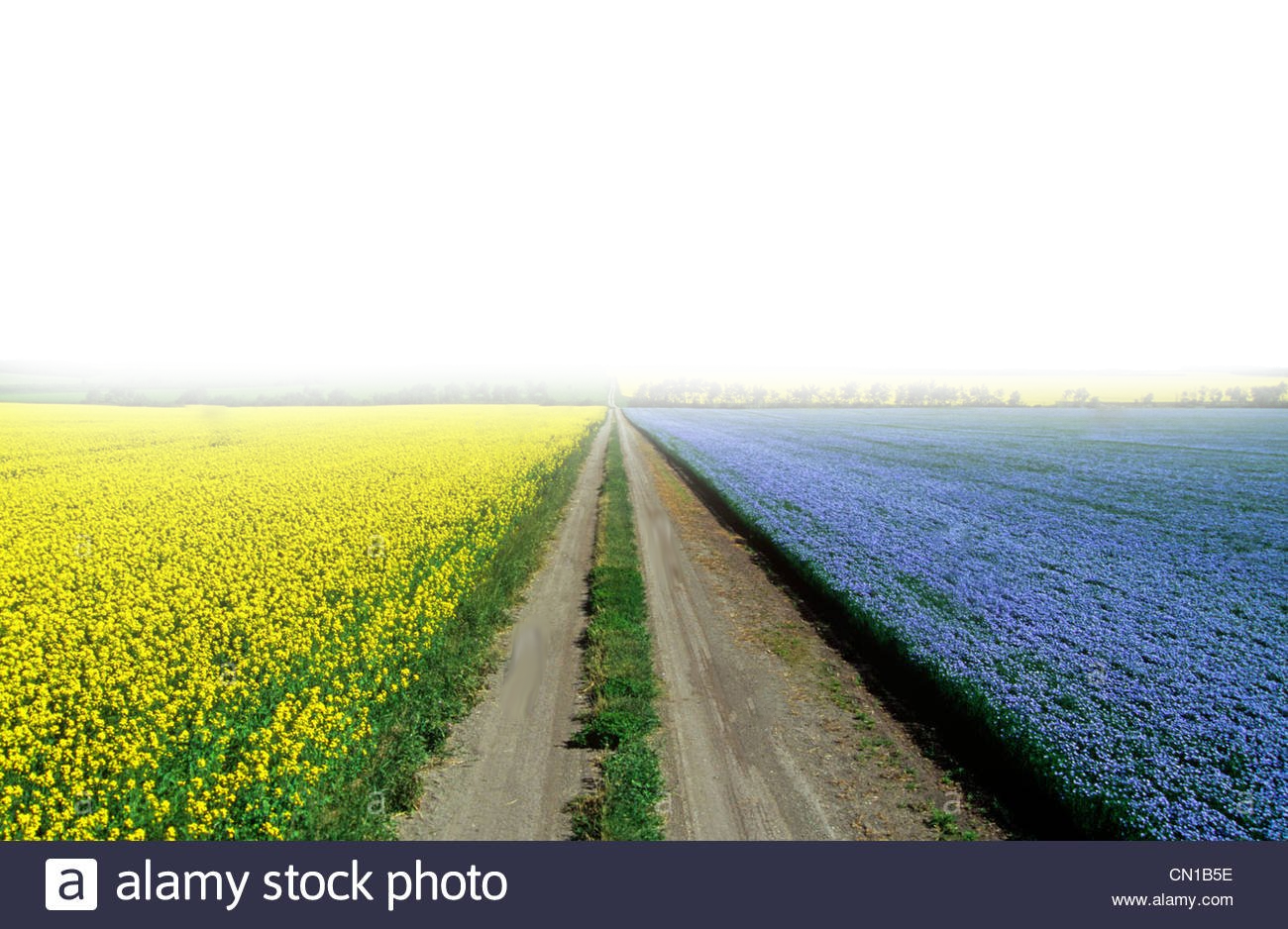 1
2
3
Количество субсидируемых единиц 

(головы, га, и т.п.)
Ставка субсидии
Требуемая 
сумма
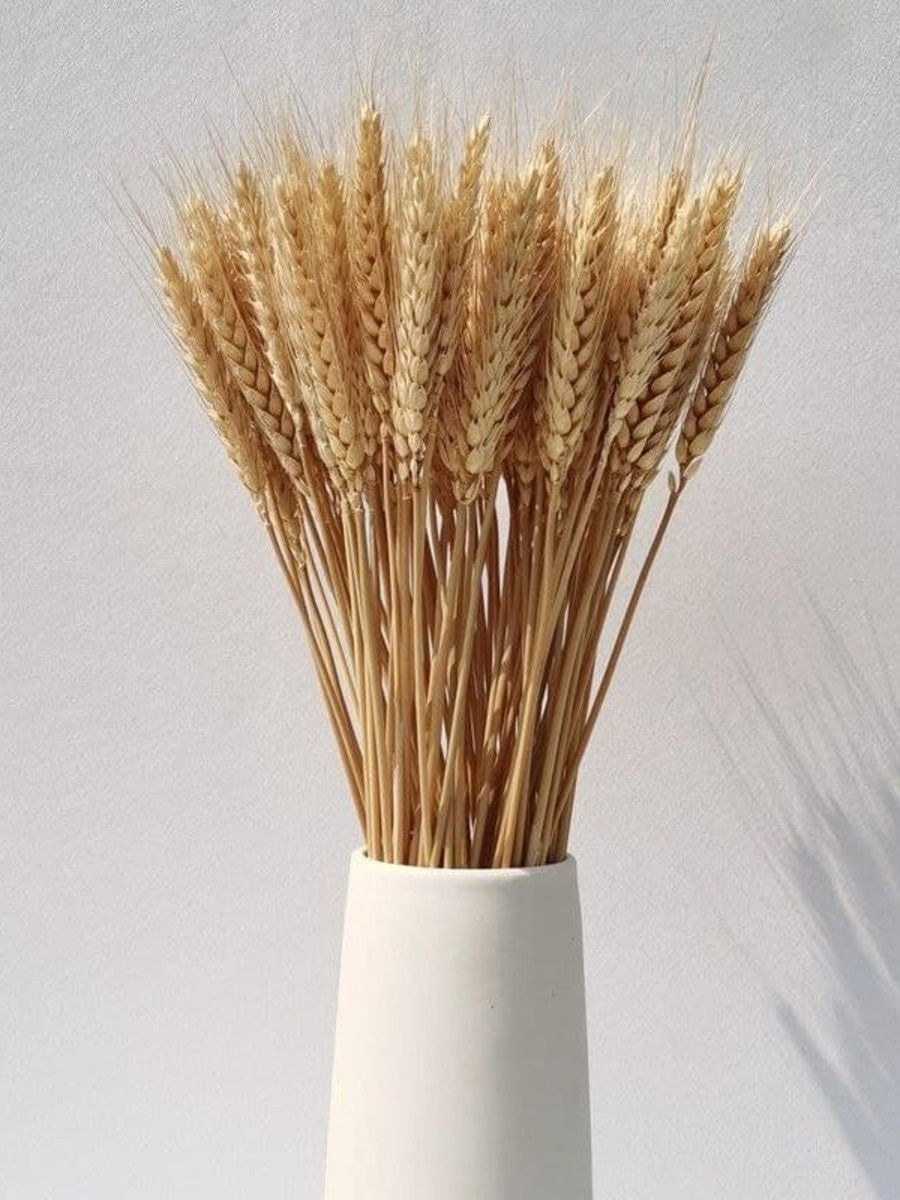 ПОРЯДОК ПРОВЕДЕНИЯ ОТБОРА
Рассмотрение заявок
Принятие решения МСХ ЗК
Предоставление субсидии
Проверка поступивших заявок на соответствие Порядку.

В случае не значительных замечаний заявка возвращается на доработку (2 дня).

Если замечания существенные заявка отклоняется.
Заявка допущена

Заявка отклонена
Распределение субсидии в пределах лимитов МСХ ЗК

Формирование соглашений МСХ ЗК

Проверка и заполнение реквизитов со стороны получателя субсидии

Проверка и направление на подписание со стороны получателя (в течении 2 дней) и МСХ ЗК
РАБОТА НА ПОРТАЛЕ ПО ПОДАЧЕ ЗАЯВКИ
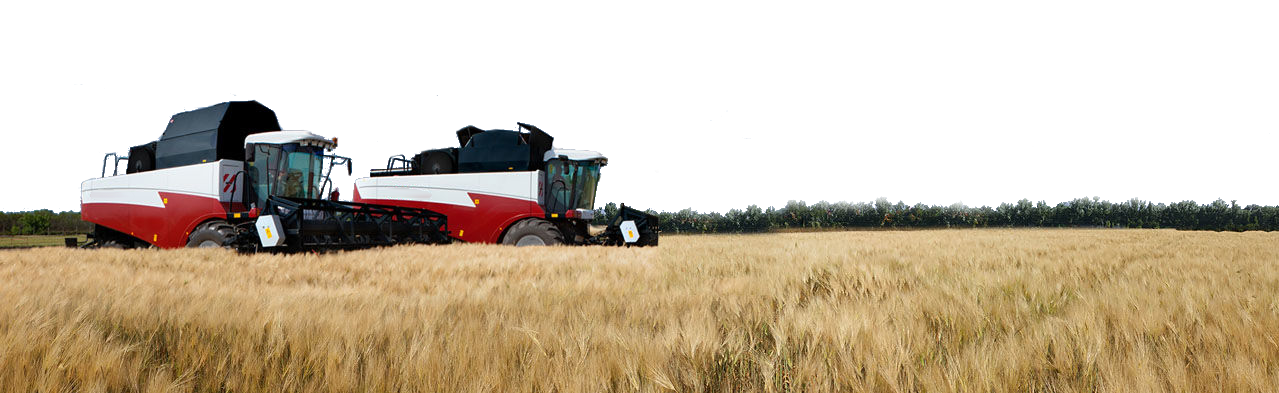 РАБОТА НА ПОРТАЛЕ ПО ПОДАЧЕ ЗАЯВКИ
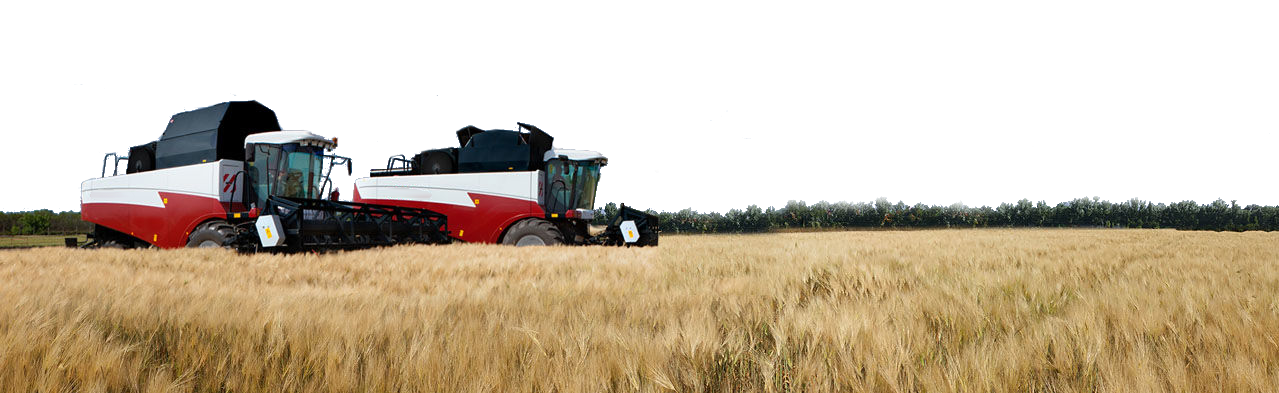 РАБОТА НА ПОРТАЛЕ ПО ПОДАЧЕ ЗАЯВКИ
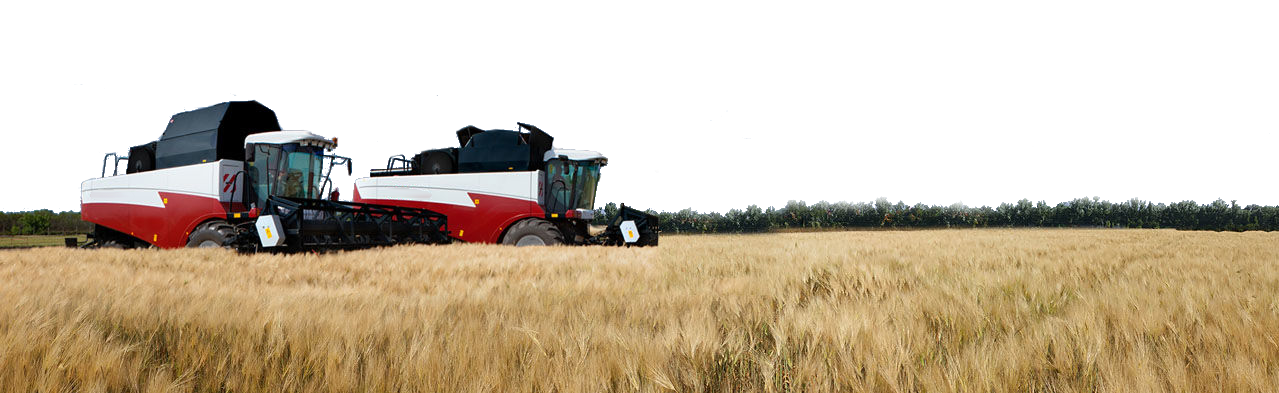 РАБОТА НА ПОРТАЛЕ ПО ПОДАЧЕ ЗАЯВКИ
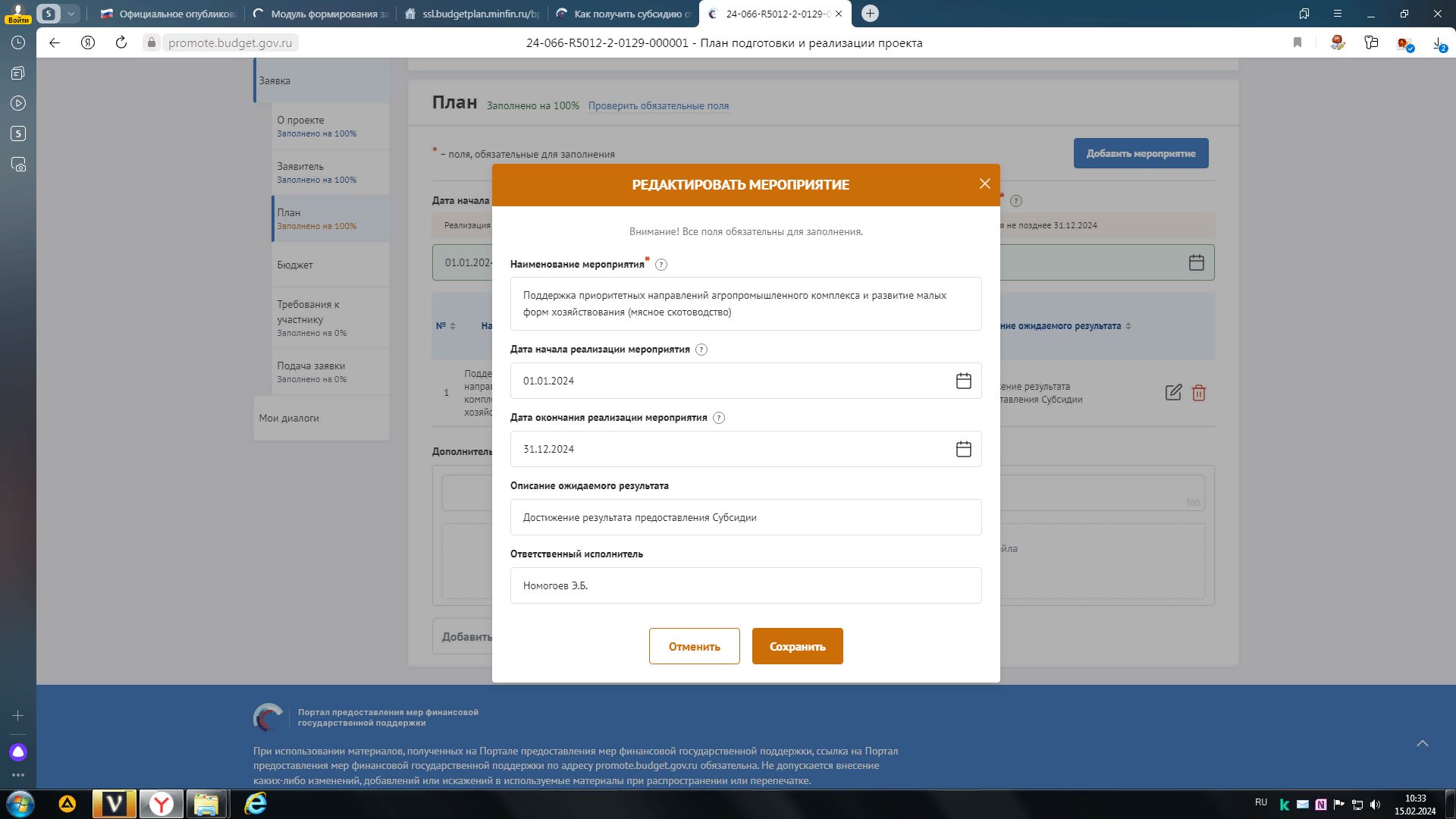 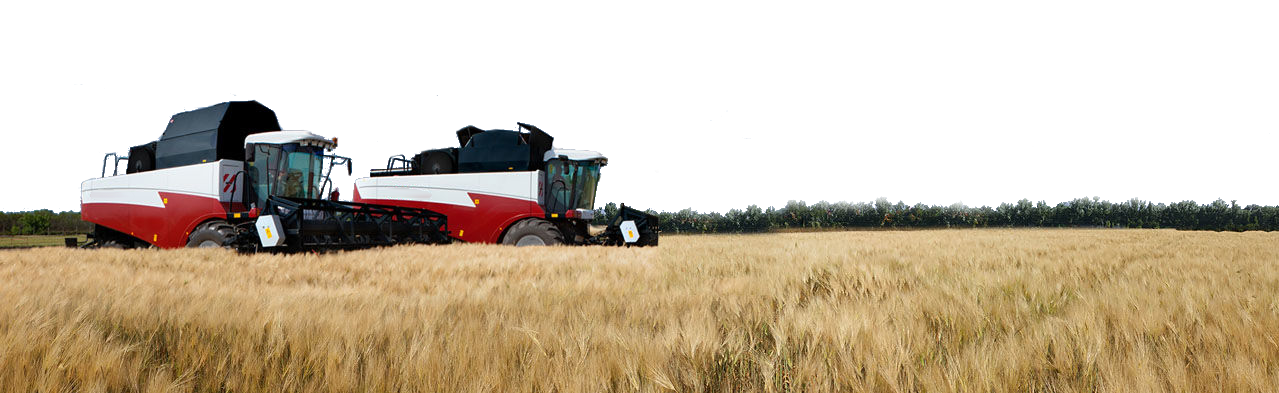 РАБОТА НА ПОРТАЛЕ ПО ПОДАЧЕ ЗАЯВКИ
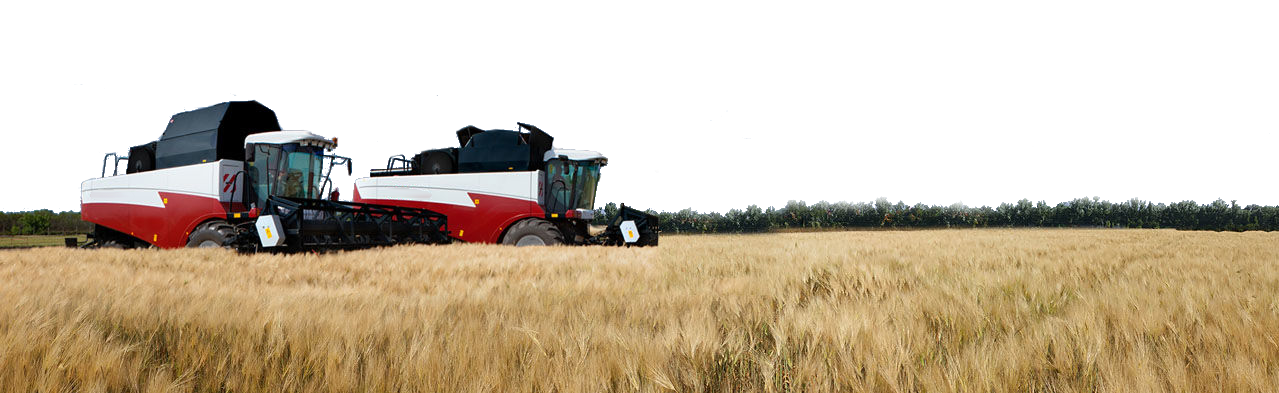 РАБОТА НА ПОРТАЛЕ ПО ПОДАЧЕ ЗАЯВКИ
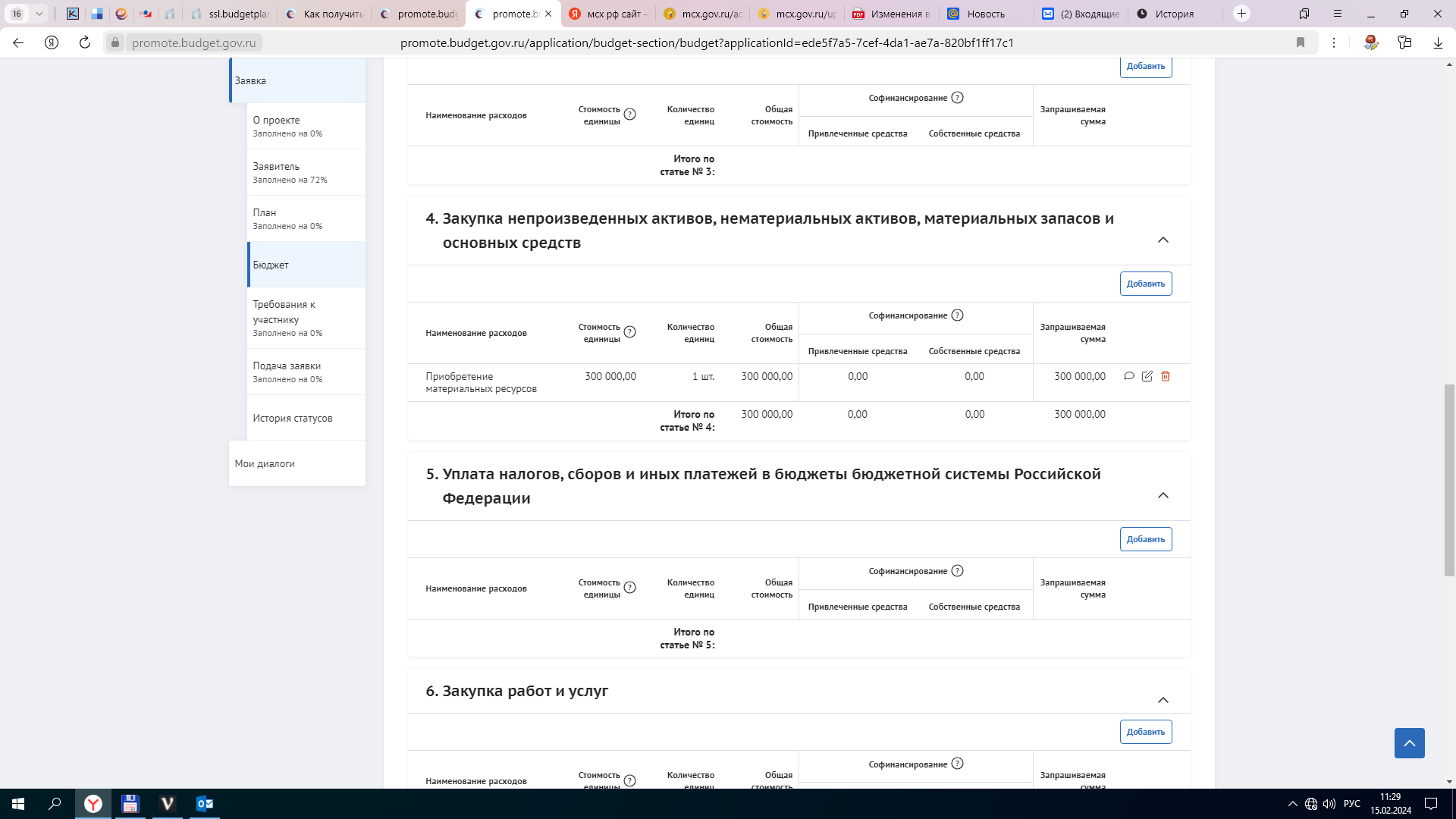 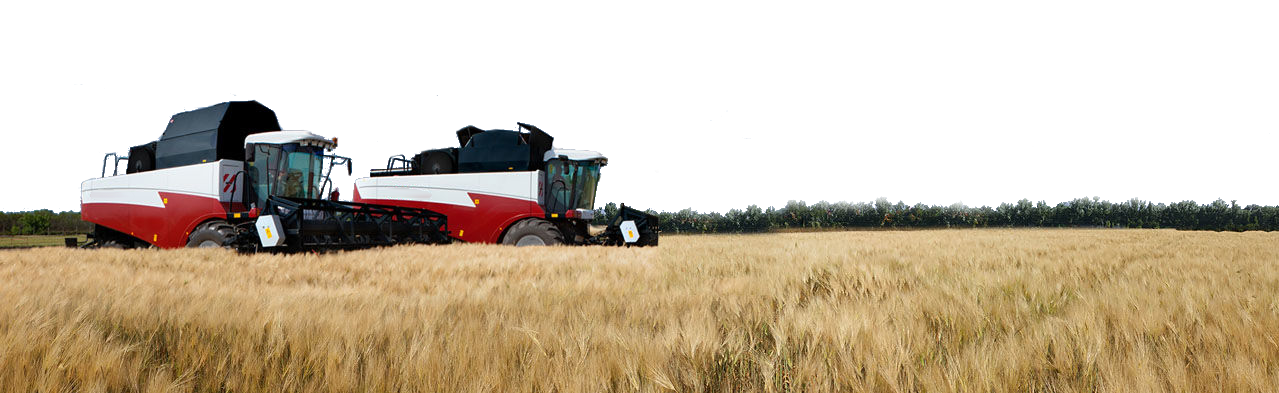 РАБОТА НА ПОРТАЛЕ ПО ПОДАЧЕ ЗАЯВКИ
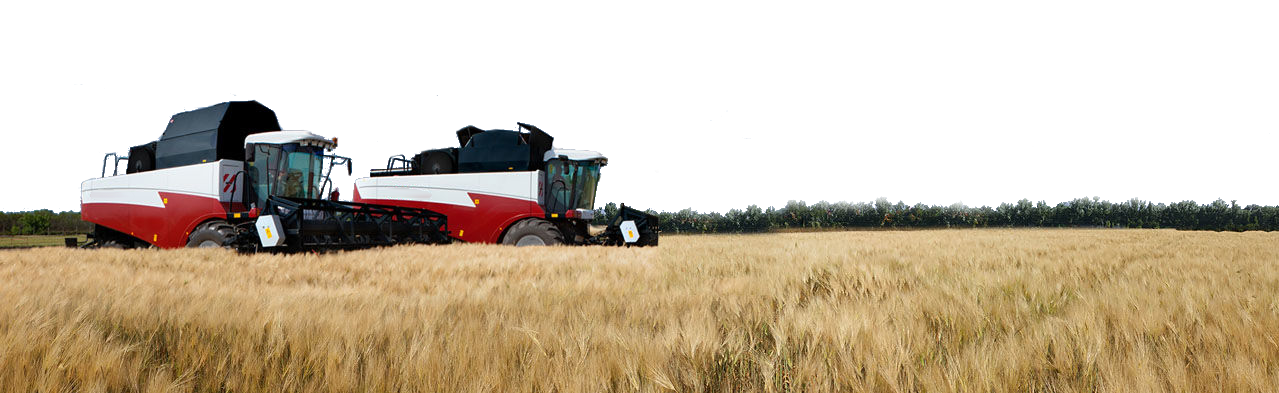 РАБОТА НА ПОРТАЛЕ ПО ПОДАЧЕ ЗАЯВКИ
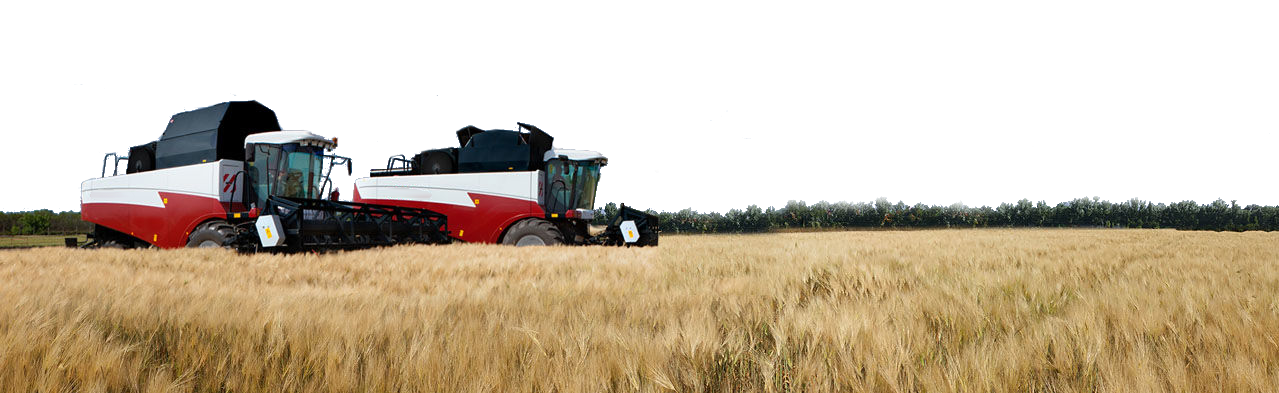 РАБОТА НА ПОРТАЛЕ ПО ПОДАЧЕ ЗАЯВКИ
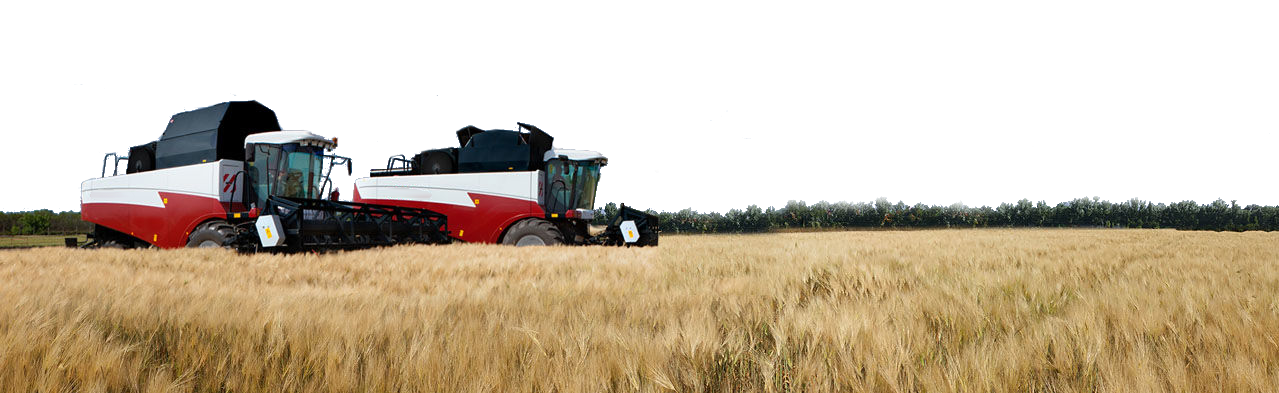 РАБОТА НА ПОРТАЛЕ ПО ПОДАЧЕ ЗАЯВКИ
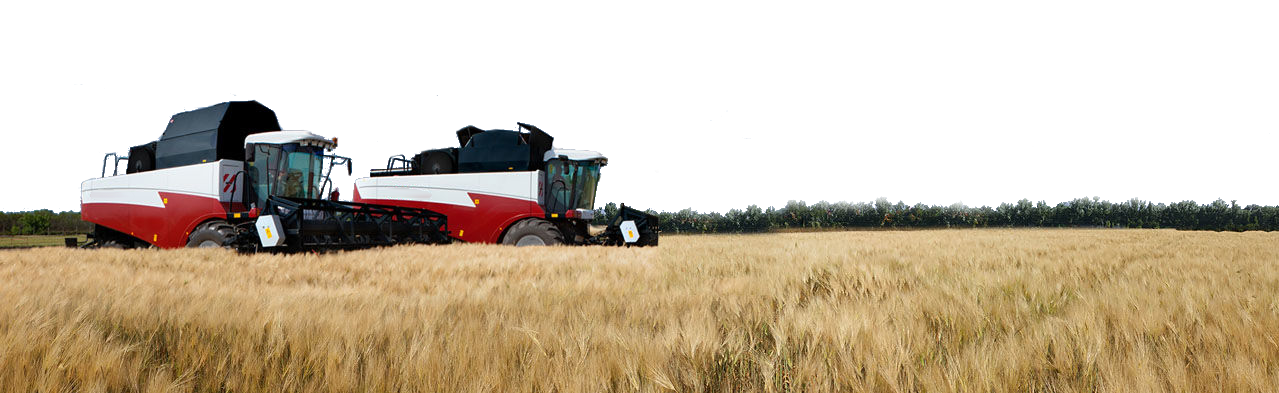 РАБОТА НА ПОРТАЛЕ ПО ПОДАЧЕ ЗАЯВКИ
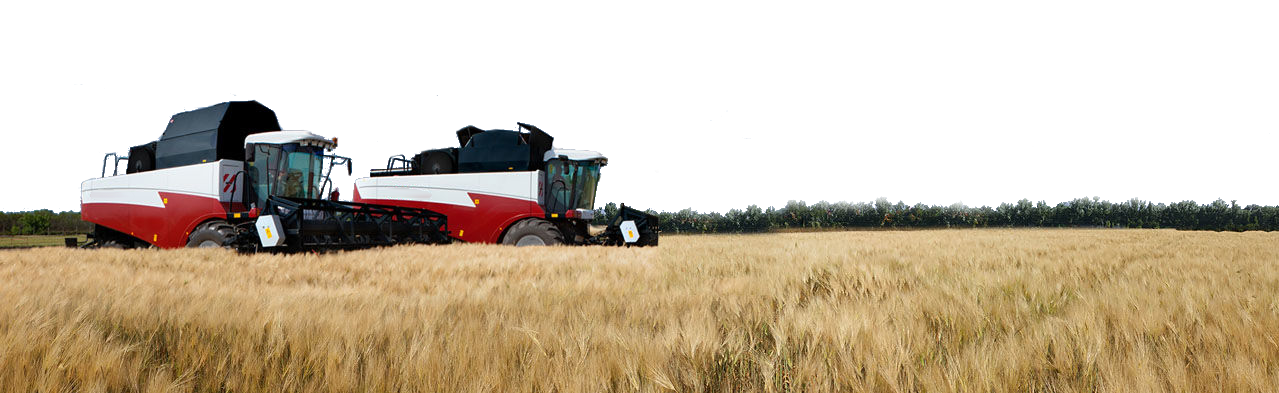 РАБОТА НА ПОРТАЛЕ ПО ПОДАЧЕ ЗАЯВКИ
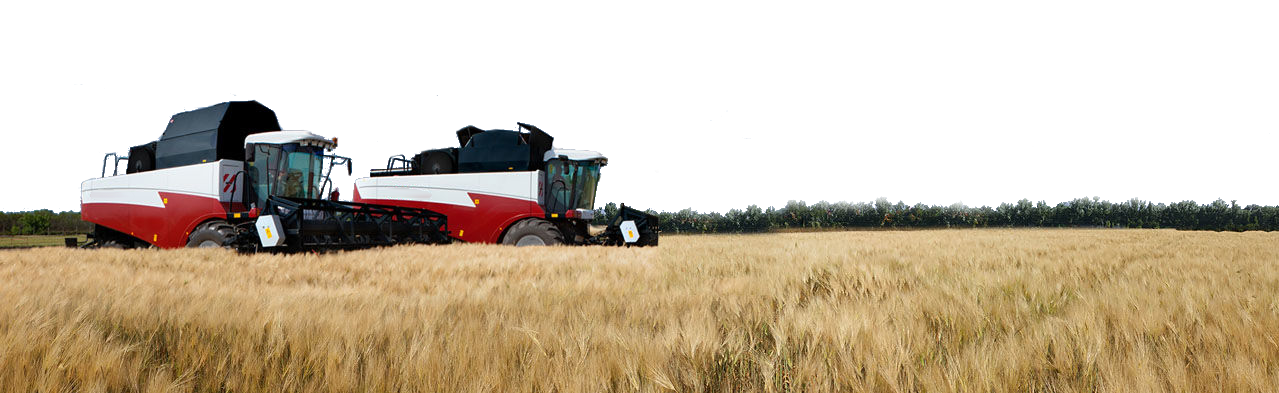